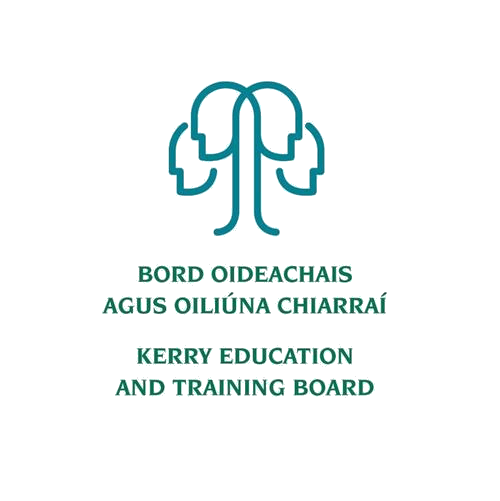 Bord Oideachais agus Oiliúna ChiarraíAn Scoil Náisiúnta PhobailSeimineár Gréasáin – an MúnlaCommunity National Schools
Informational Webinar on the CNS model
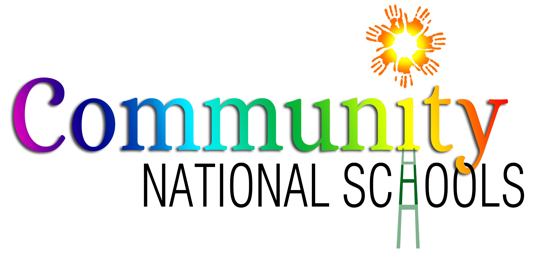 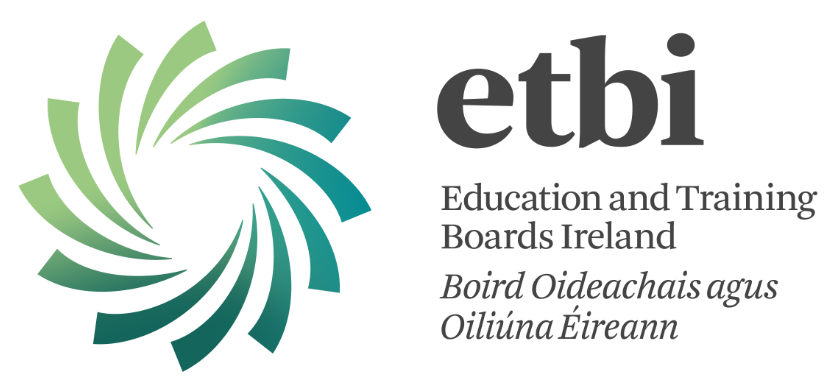 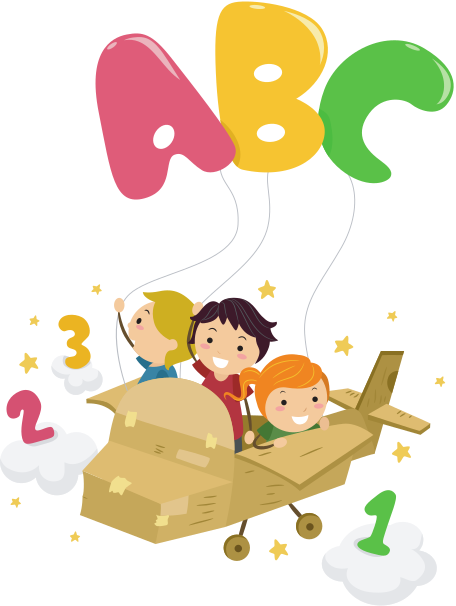 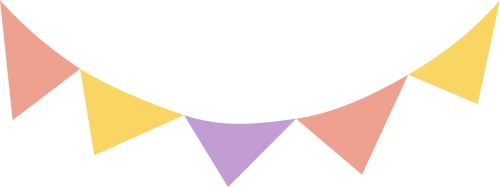 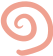 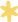 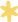 Schedule
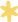 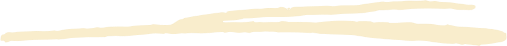 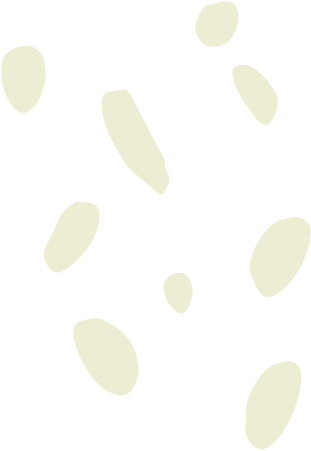 Welcome
Presentation on the Community National School
	by Ann O’Dwyer Director of Schools
Classroom Discussion 
	with Pádraig Ó Donnabháin, Chairperson, and 
	Catherine Barry, Principal, Two Mile CNS 
Questions and Answers
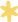 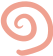 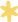 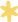 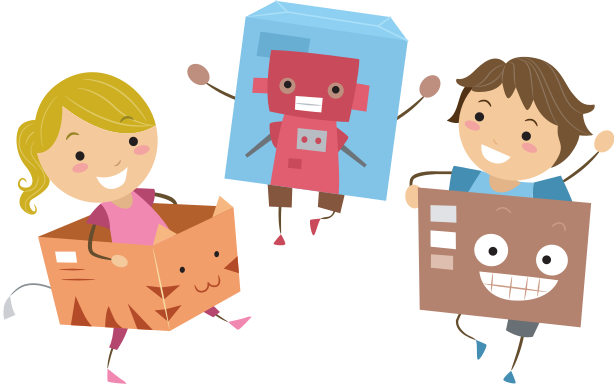 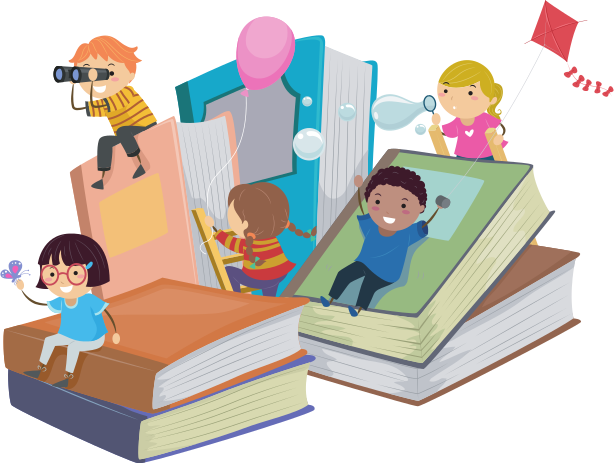 What are Community National Schools?
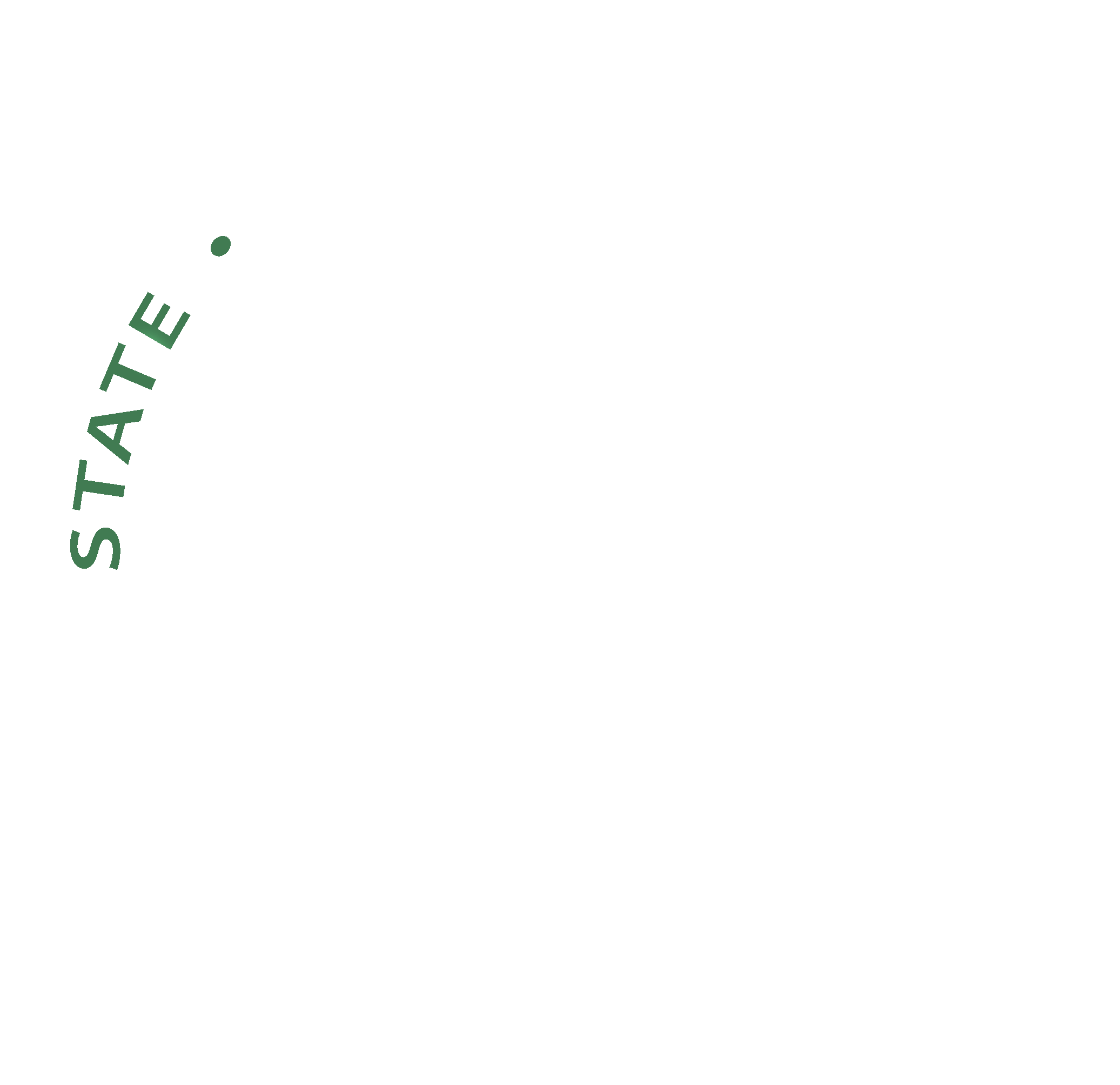 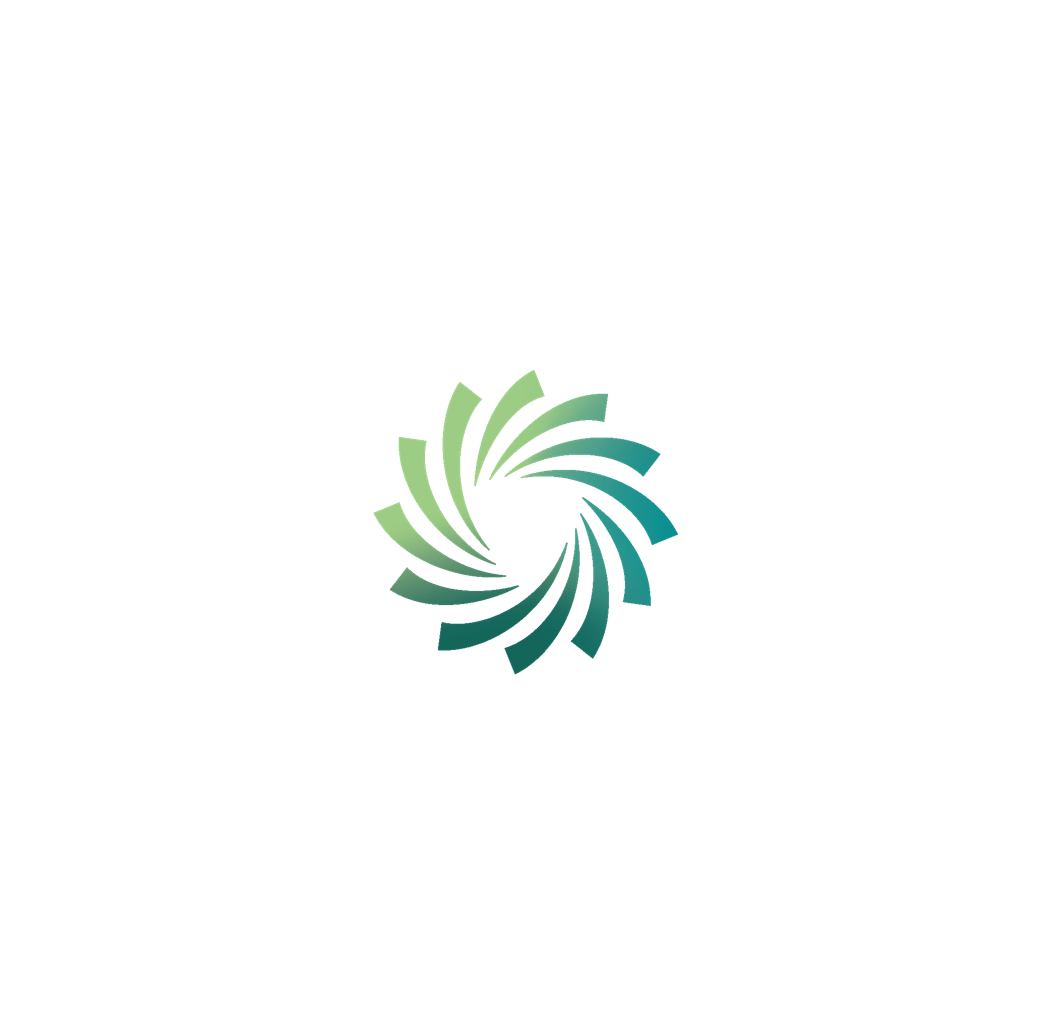 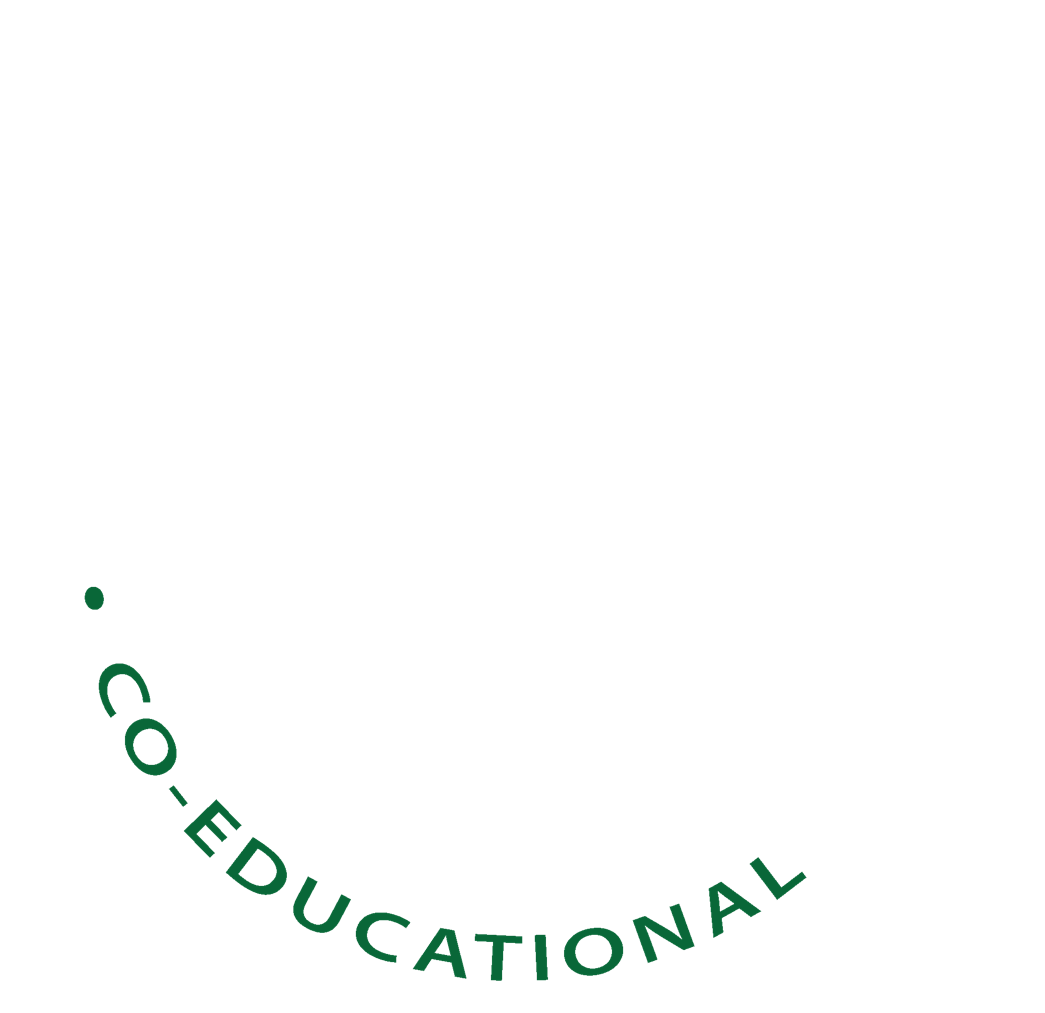 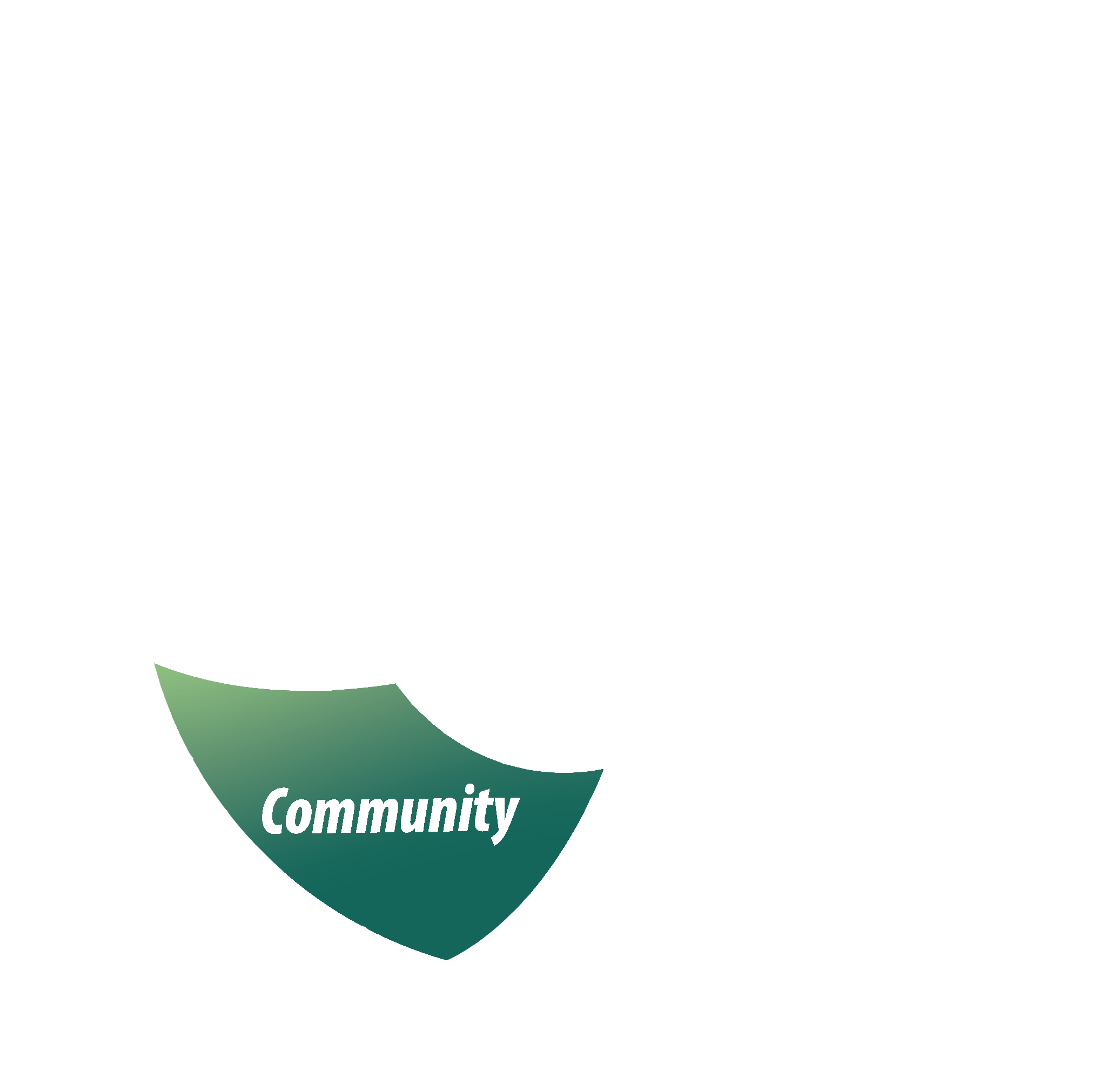 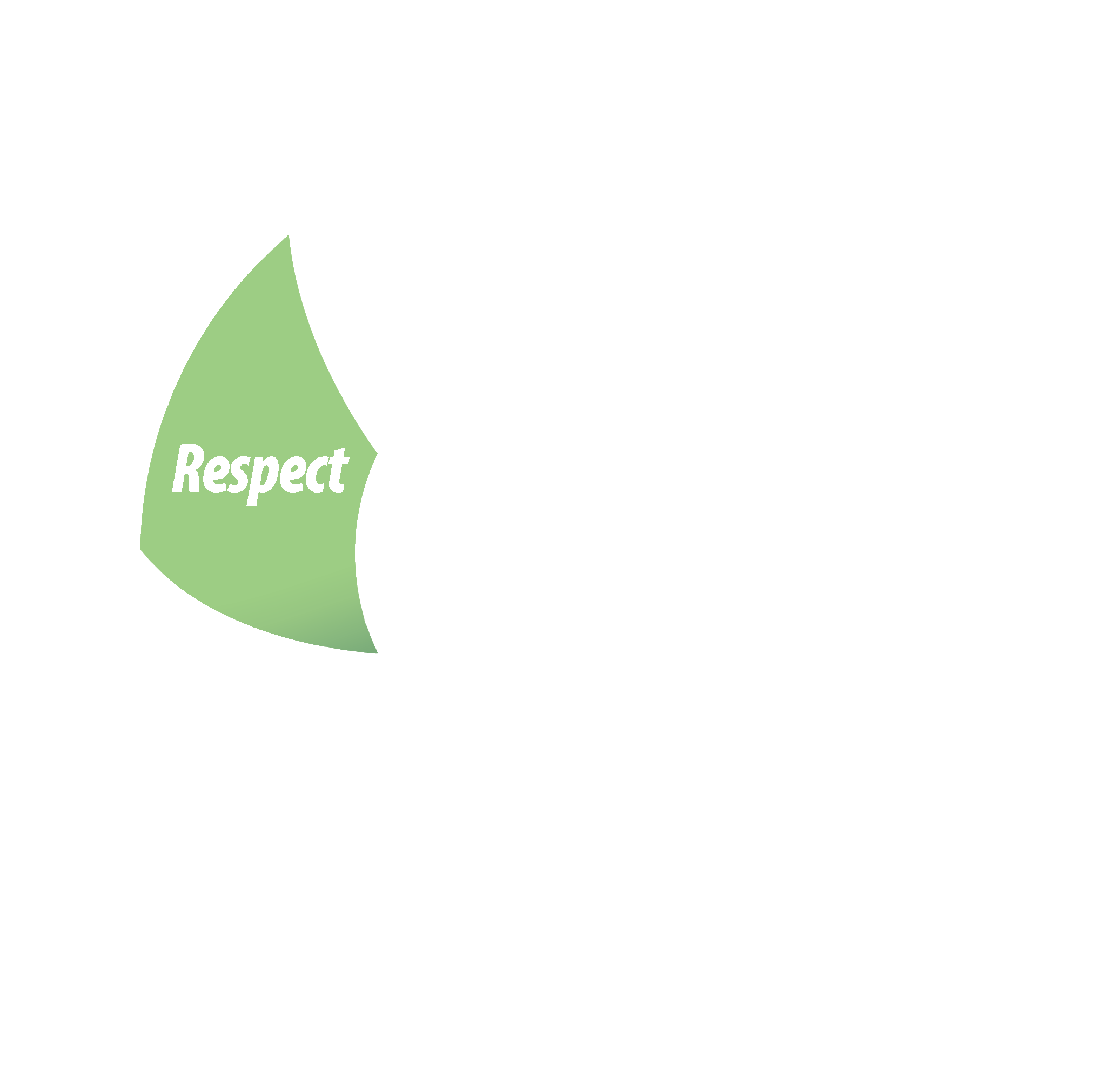 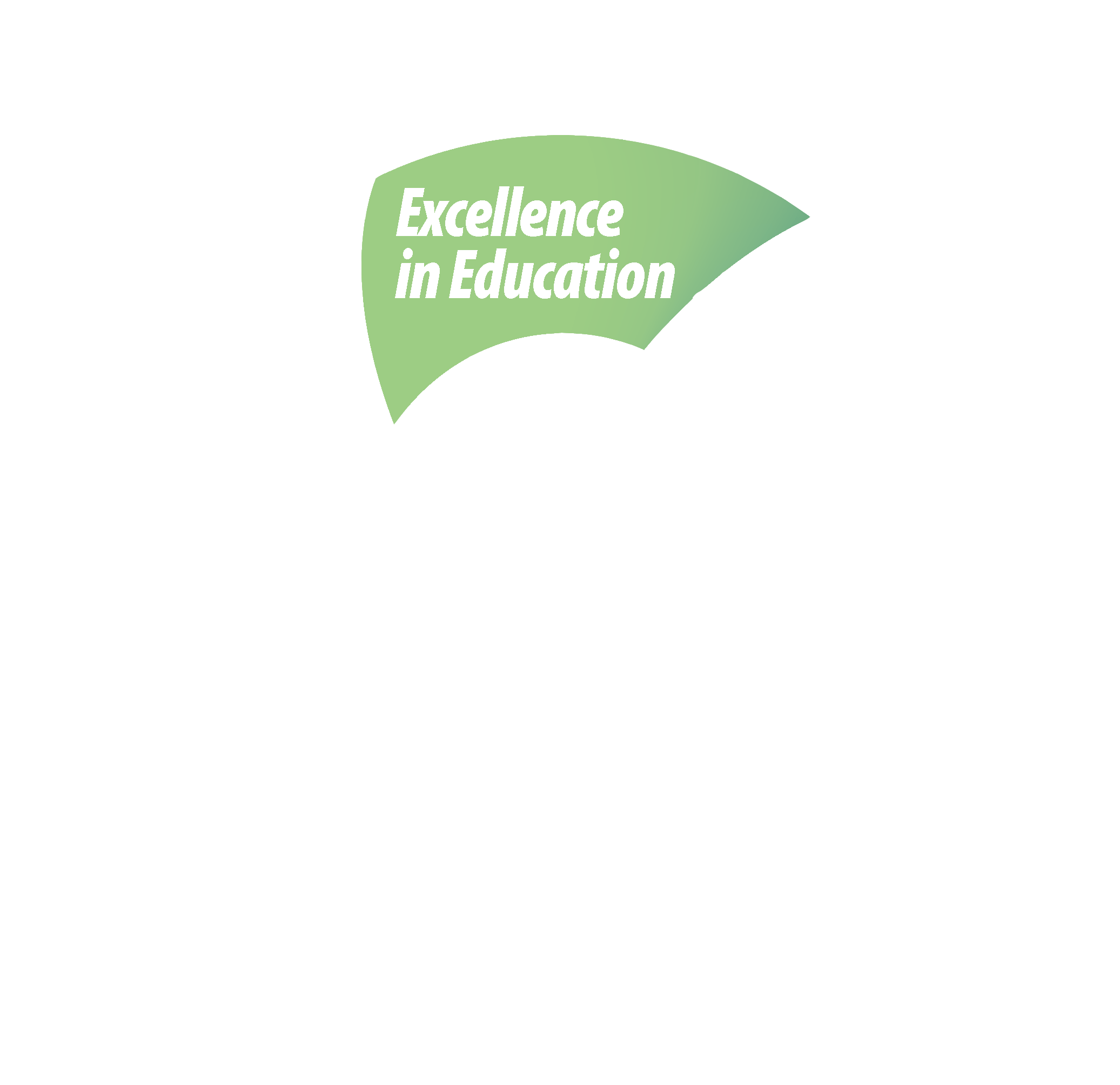 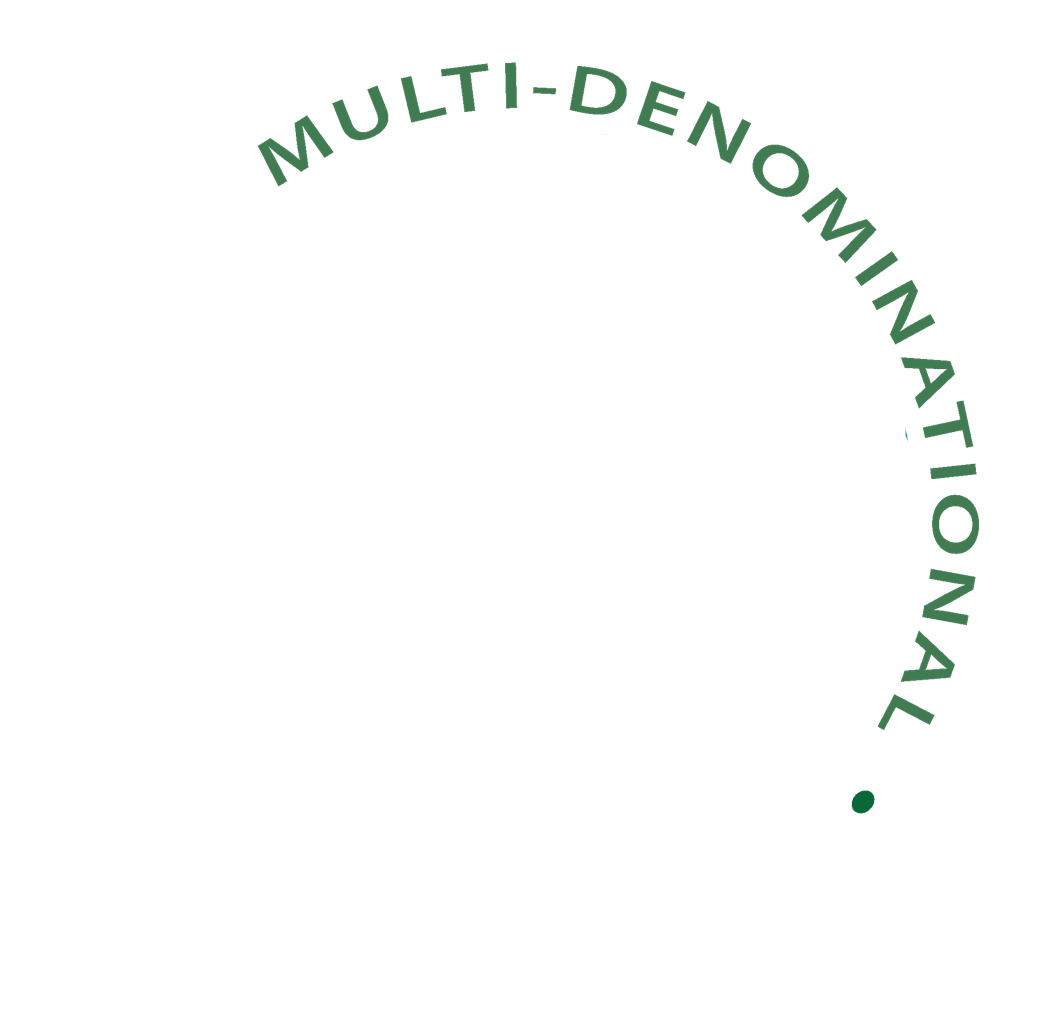 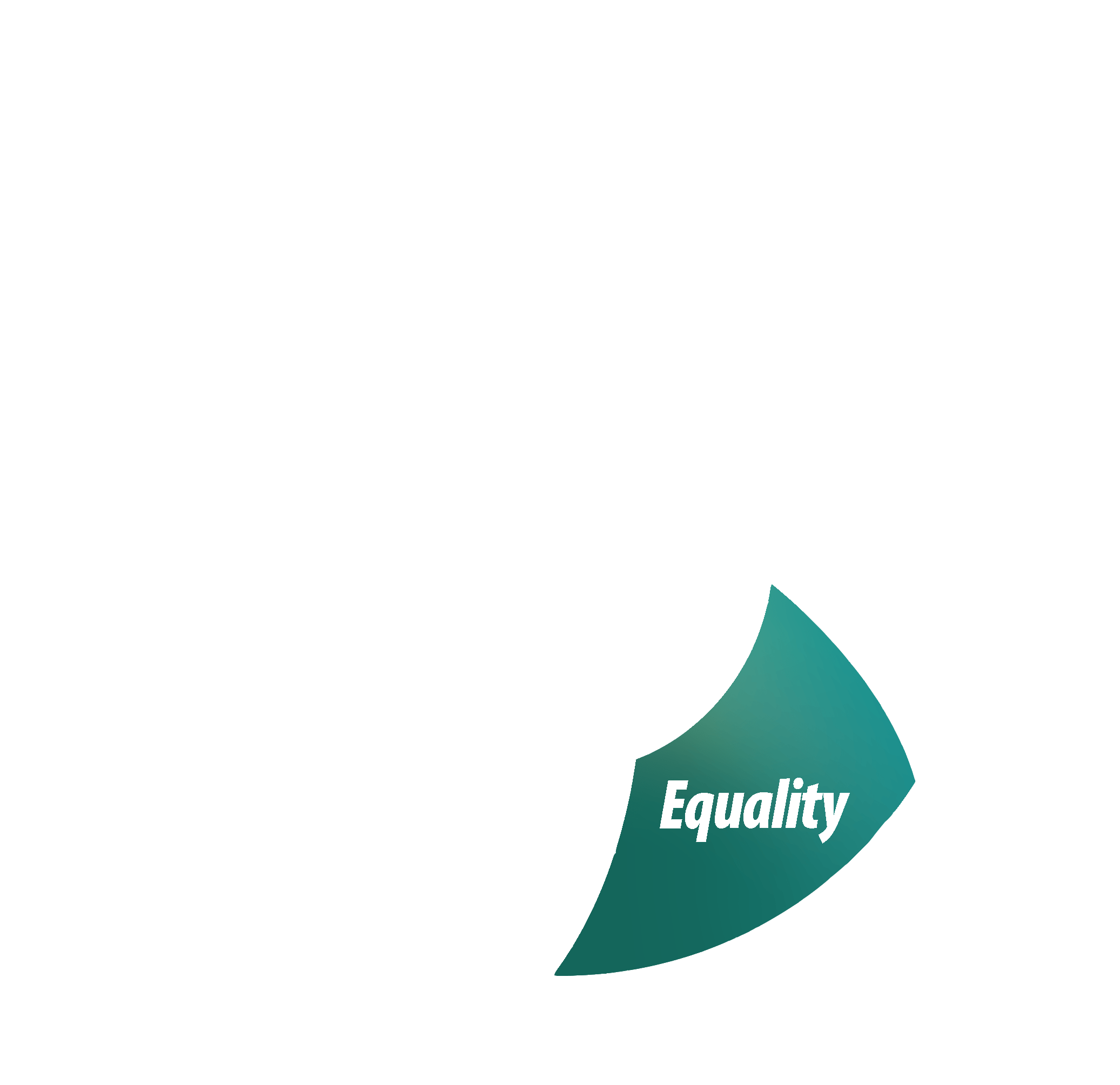 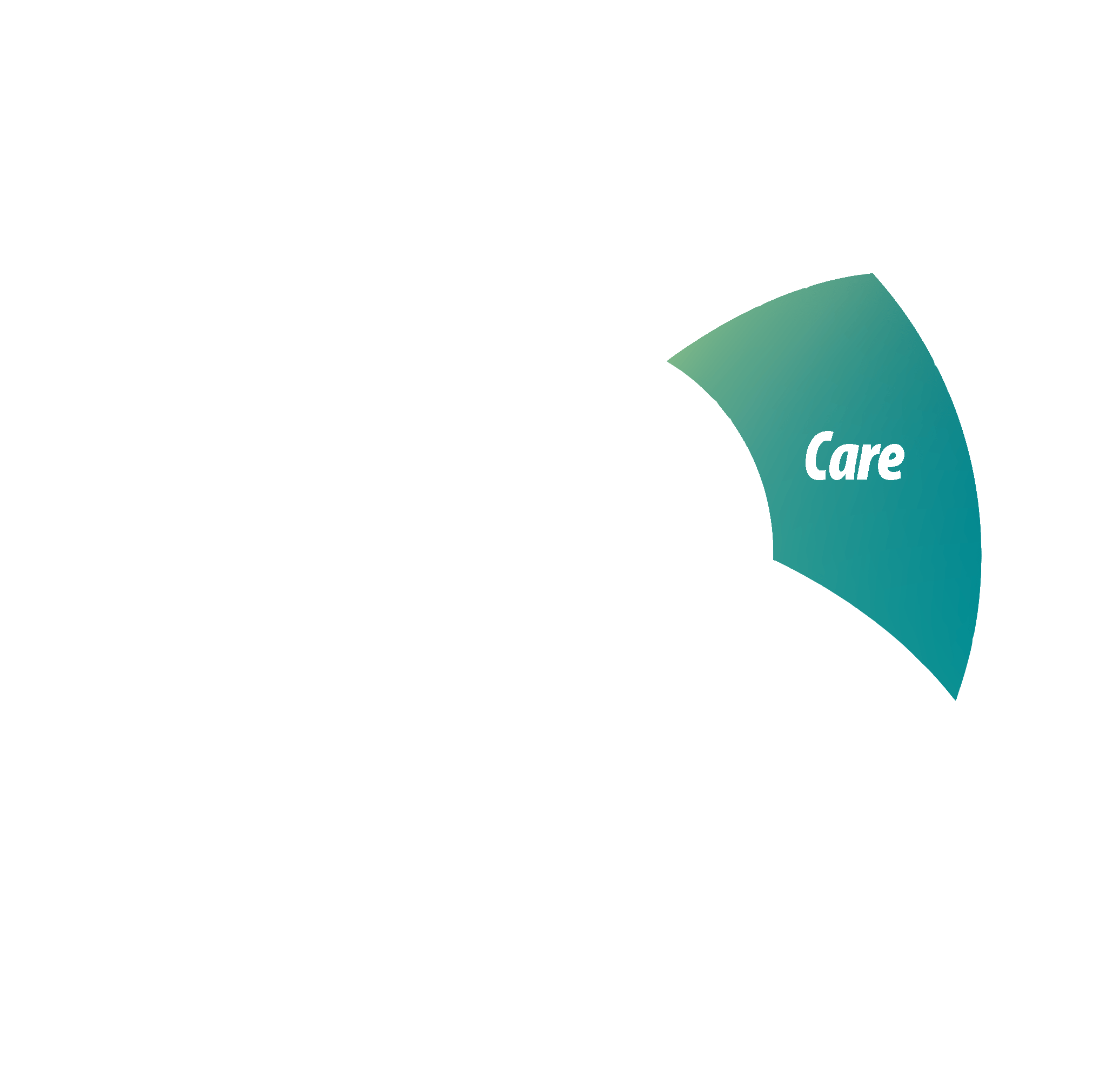 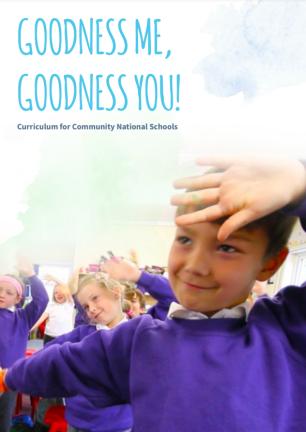 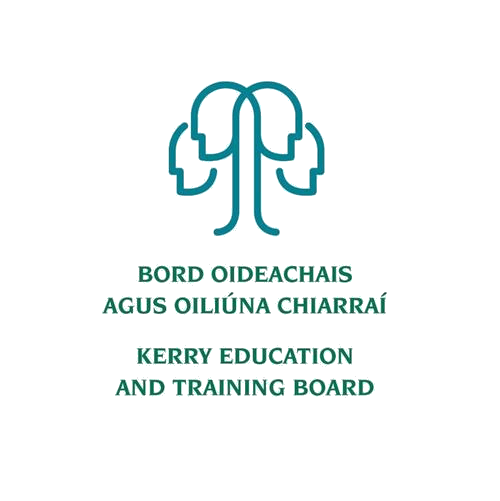 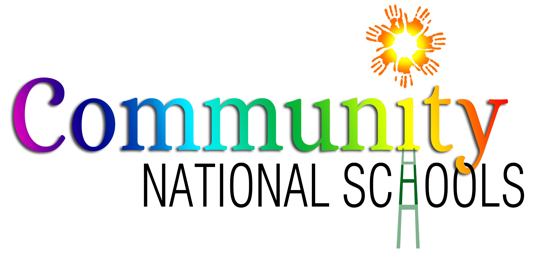 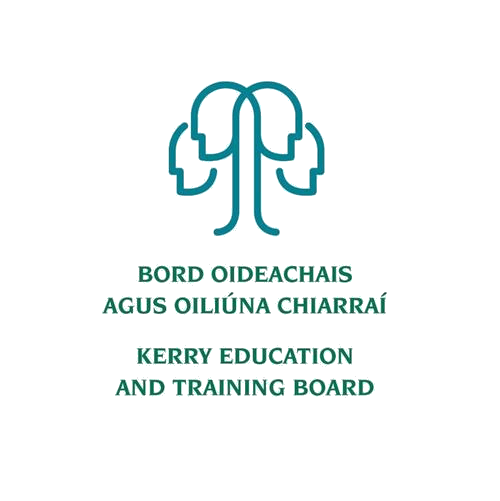 The Establishment and Growth of CNSs
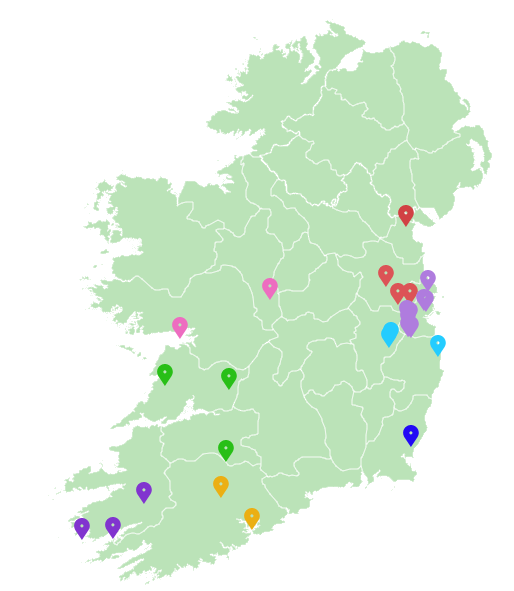 CNS model established in 2007
First CNS opened in 2008 in West Dublin
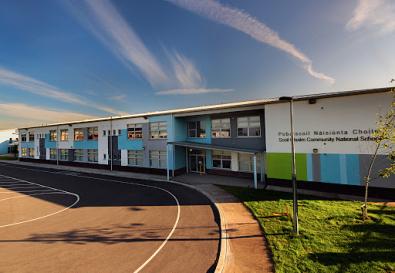 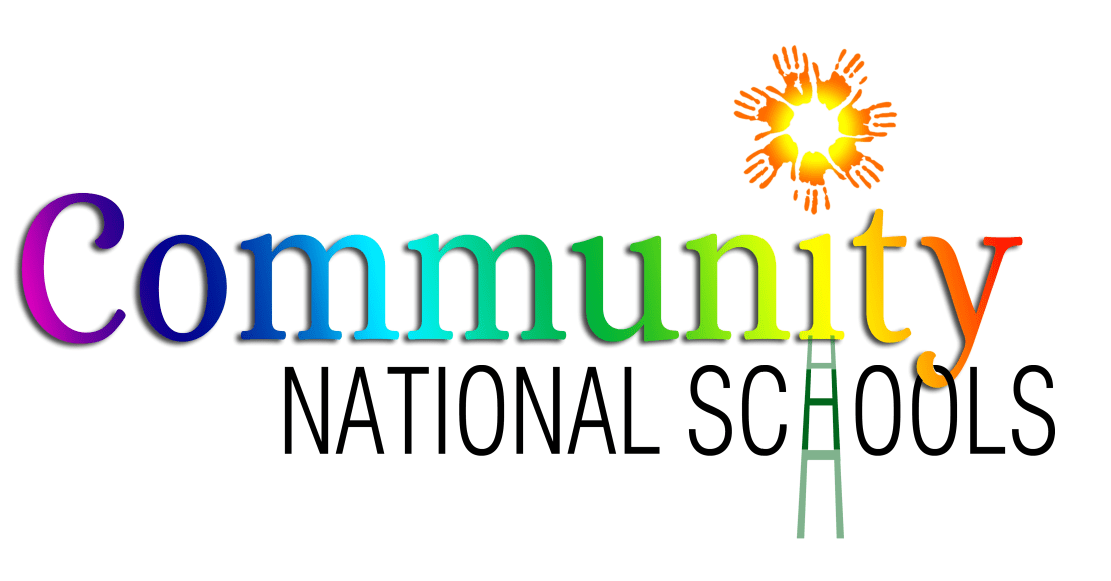 CNSs are a growing model of primary education
There are currently 27 CNSs across 8 ETBs
New CNSs open in areas of demographic growth 
     (14 to date)
Others open through transfer of school patronage 
      (13 to date)


Programme for Government sets target of 400 Community National Schools by 2030
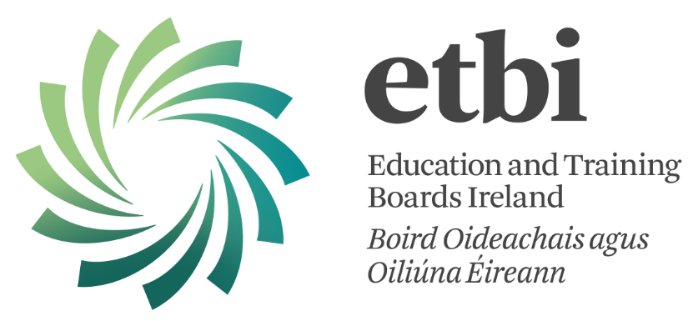 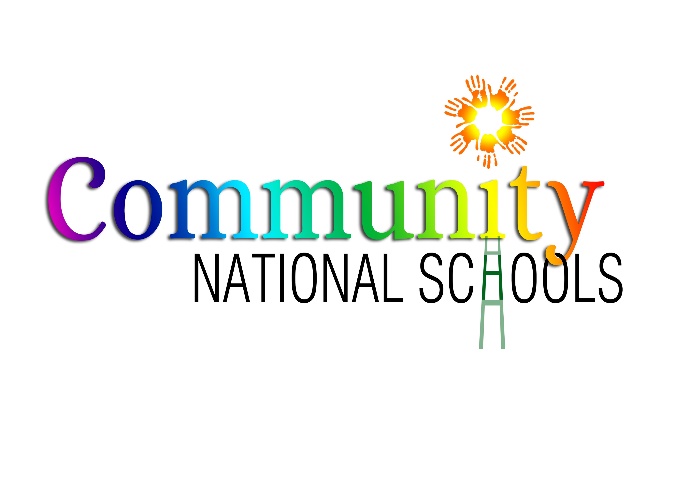 The Growth of the CNS Model
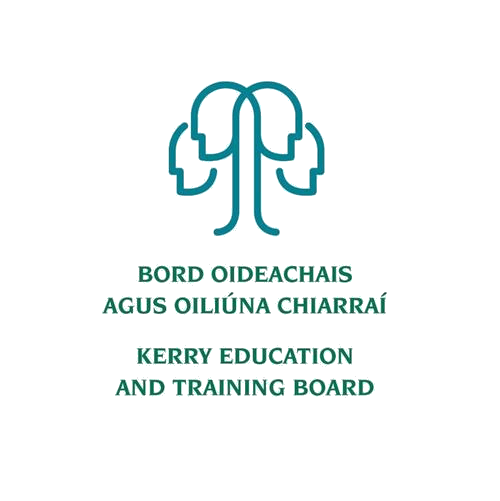 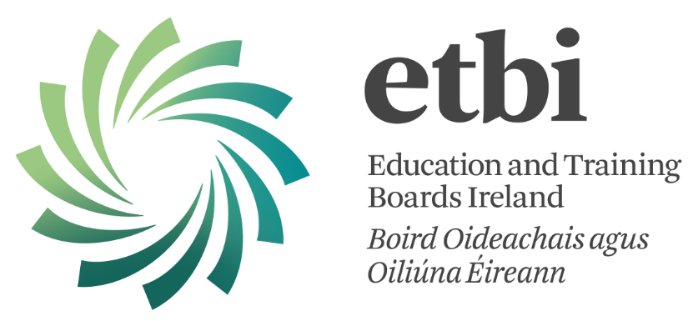 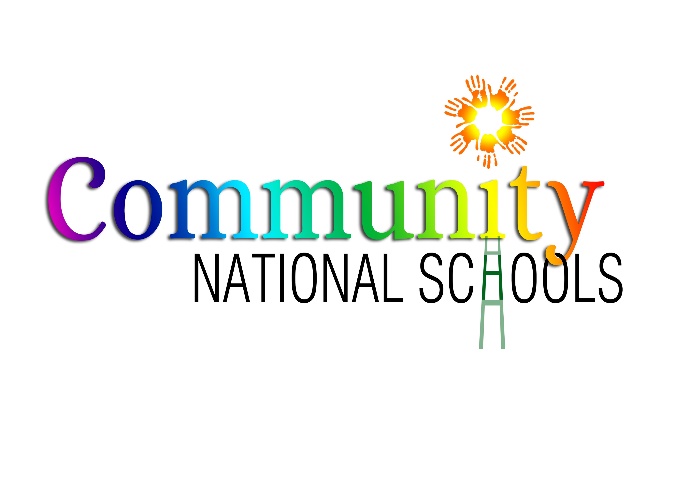 The Growth of the CNS Model in Kerry ETB
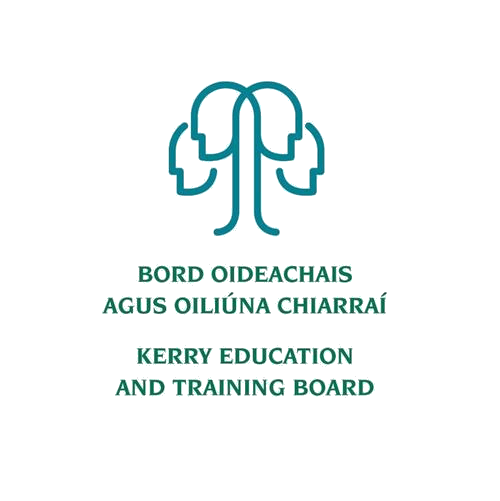 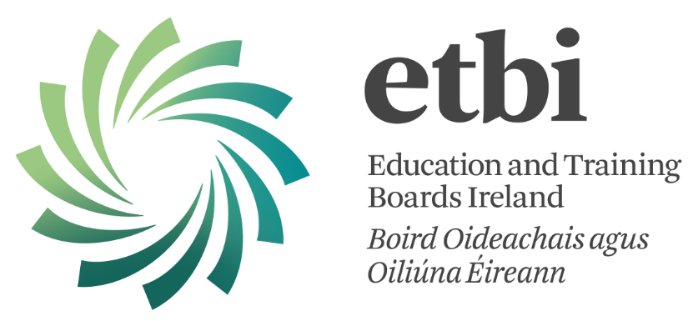 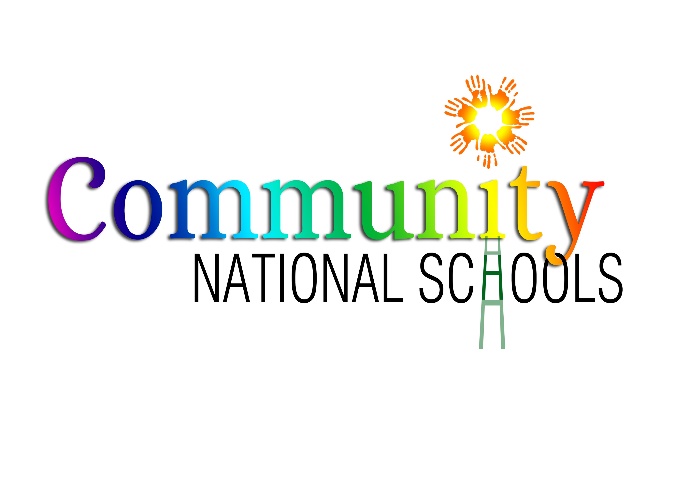 ETBs and Community National Schools
ETBs are the patrons of Community National Schools
ETBs are state bodies who provide primary, post-primary, youthwork and further education and training
ETBs have a reputation for inclusive, innovative and high quality education
ETBs provide a broad range of supports to their schools; 
Patronage/ethos
Governance
Financial
Human Resources (HR)
Capital and Buildings
Information Technology (IT)
Health and Safety
Child Protection
Principals Network
This positively impacts on the children an families attending CNSs, allowing school leaders to focus on their primary task of caring for the children and leading teaching and learning.
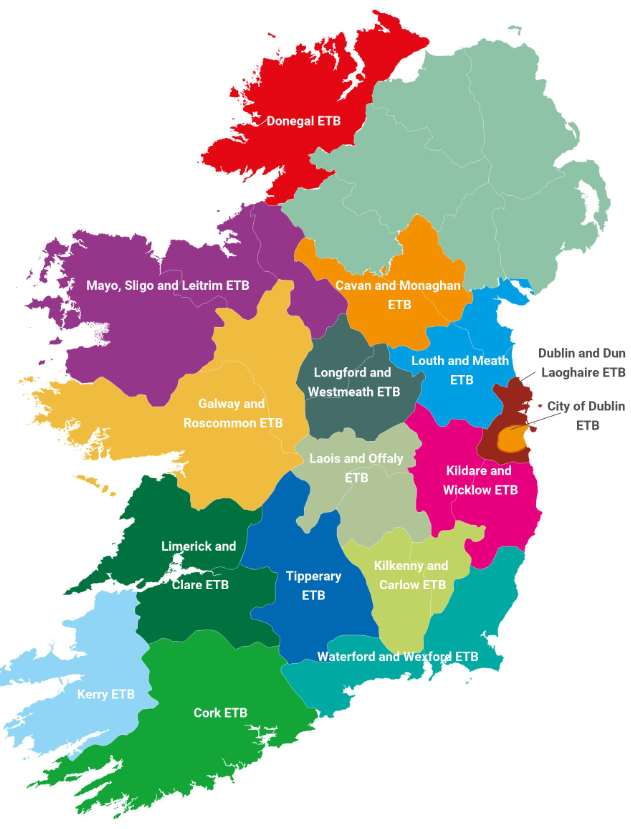 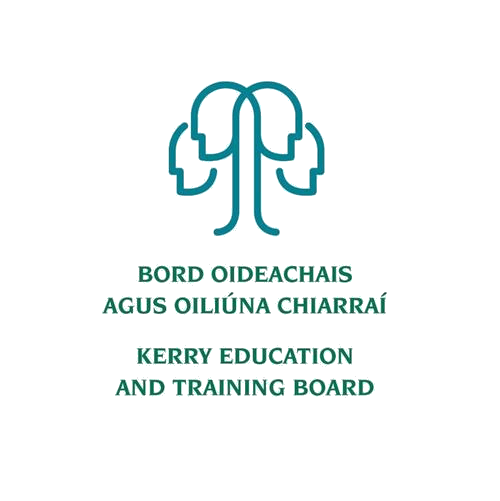 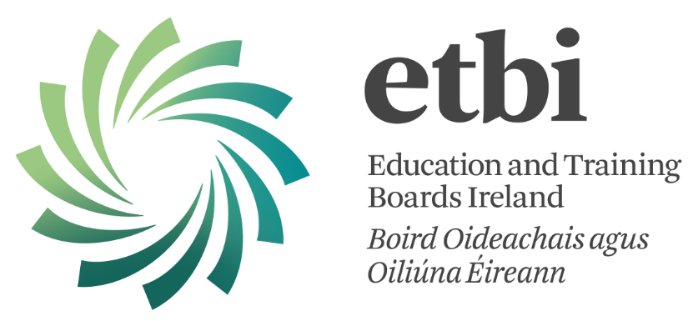 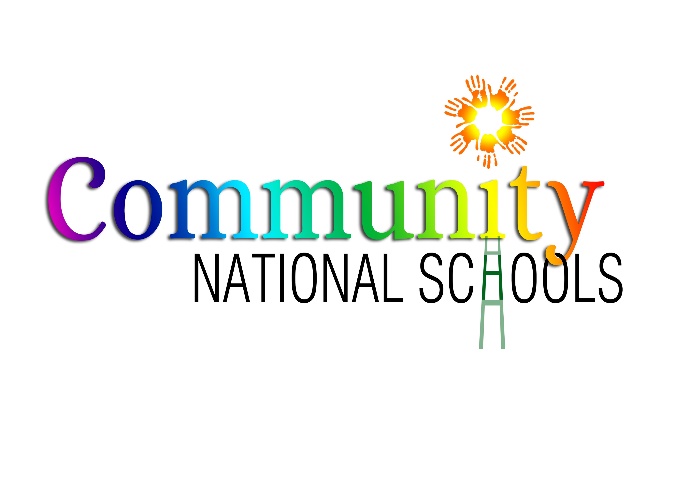 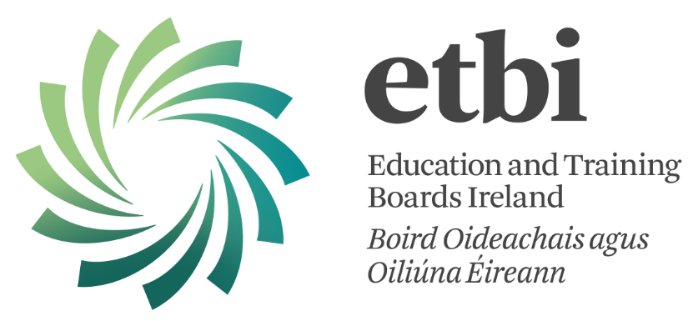 Kerry ETB: A Quick Glance*
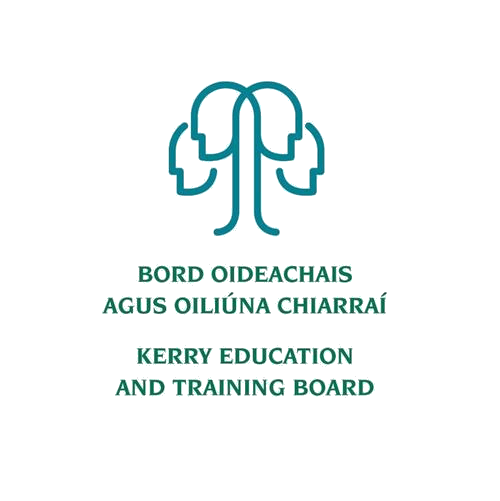 *All figures to be taken as circa
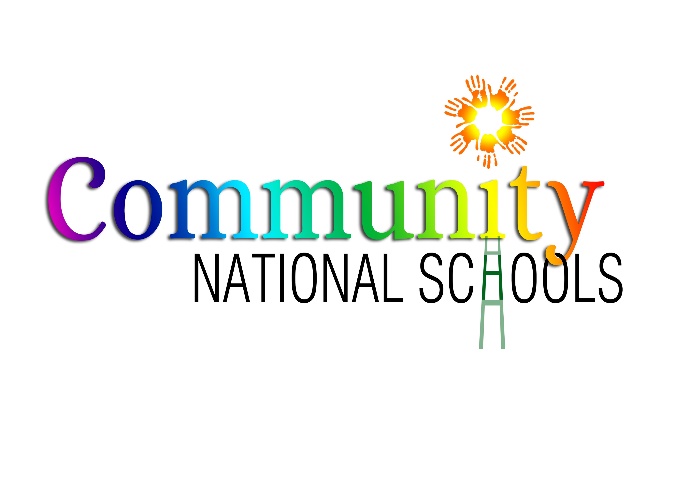 What is Goodness Me, Goodness You!?
GMGY is the patrons’ curriculum for CNSs
Development by the NCCA
Goodness Me, Goodness You! (GMGY) is a multi-belief and values education curriculum
GMGY aims to increase children’s sense of identity and belonging to their family, school, local community and wider world
GMGY is taught for 2.5 hrs each week through explicit and integrated lessons
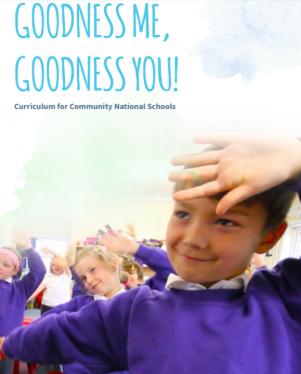 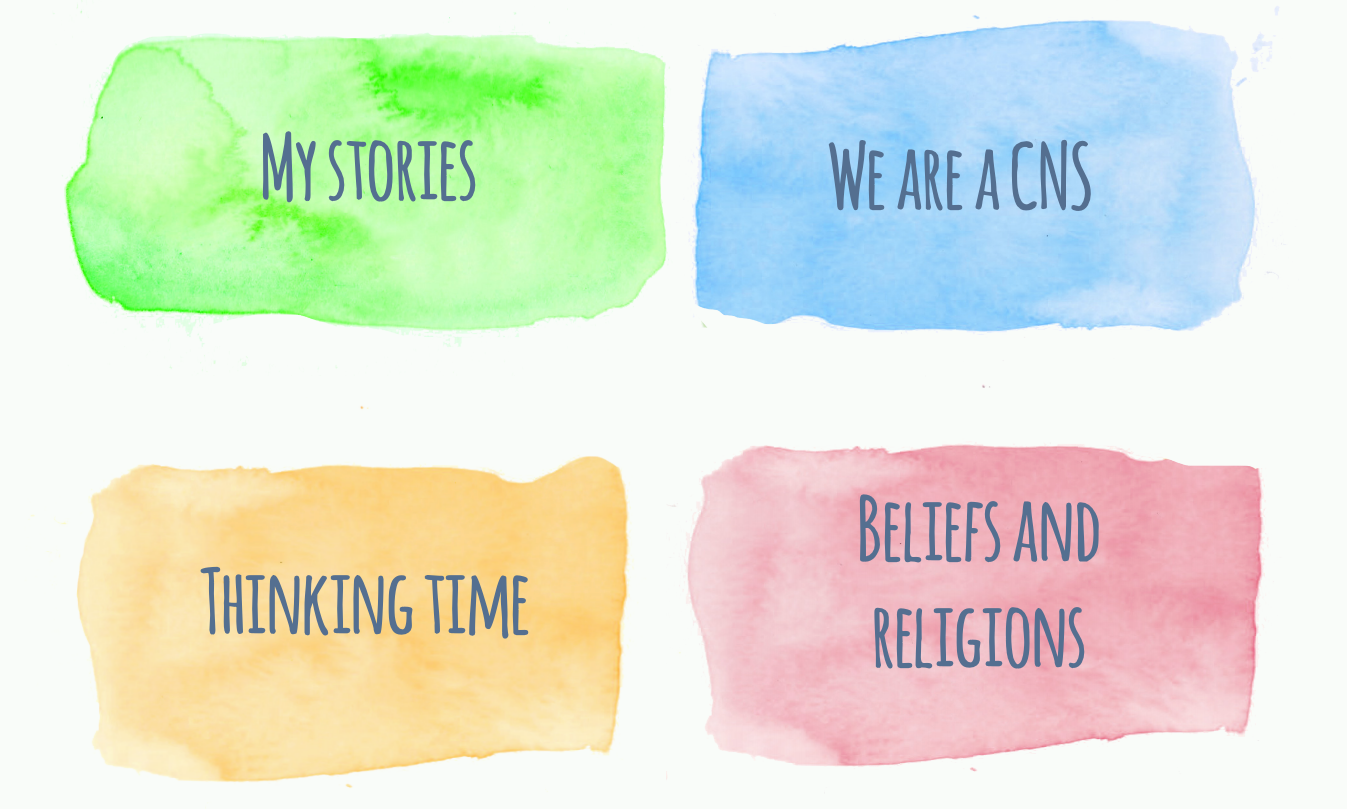 Through GMGY, children encounter four strands:
My Stories - identity and belonging 
We Are A CNS – values-led education
Thinking Time - philosophy for/with children
Beliefs and Religions - multi-denominational RE
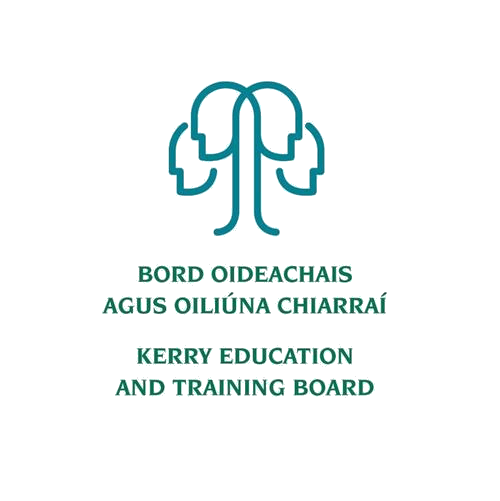 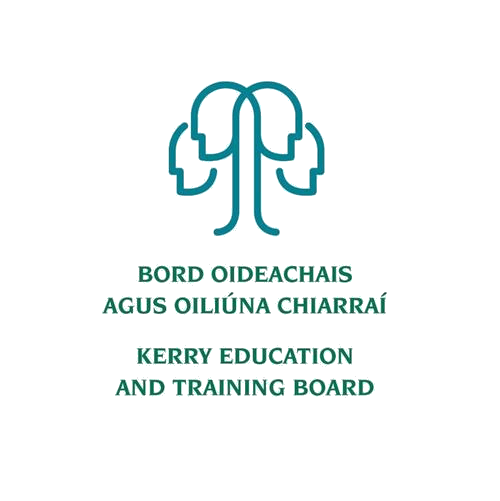 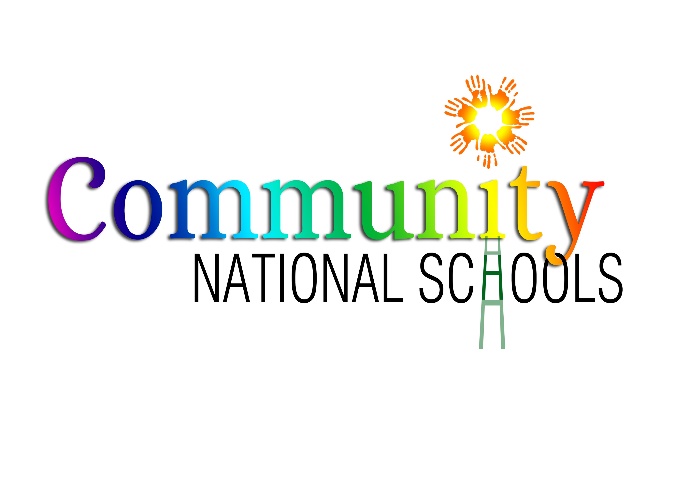 Kerry ETB Community National Schools
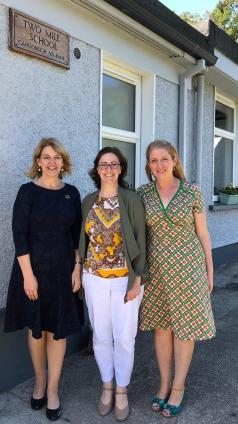 Kerry ETB Community National School Principals pictured (right) at the opening of Two Mile Community National School new extension in 2019
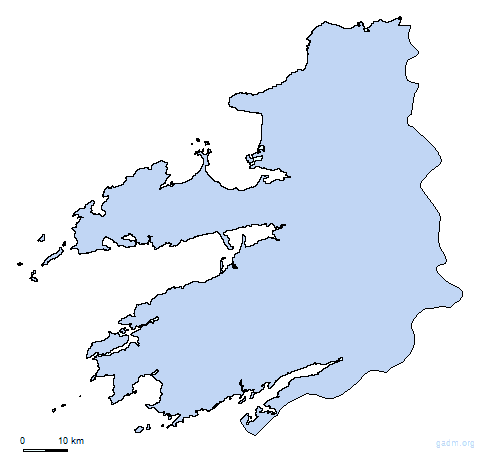 Two Mile Community National School
Scoil an Ghleanna Pobal Scoil Náisiúnta
Tahilla Community National School
L to R
Catherine Barry, Principal, Two Mile CNS 
Máire de Cogáin, Principal, Tahilla CNS 
Sorcha Ní Chatháin, Príomhoide, Scoil an Ghleanna SNP
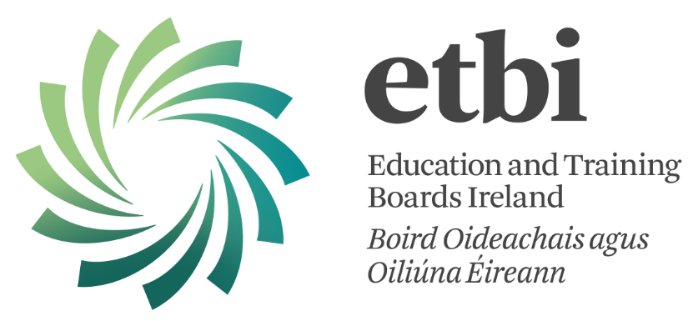 More Information? Visit https://cns.ie/become-a-cns/
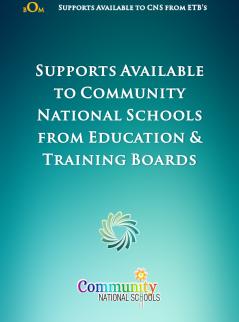 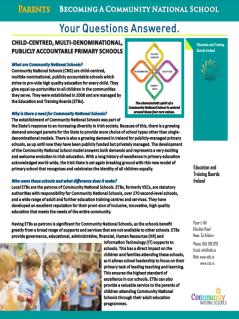 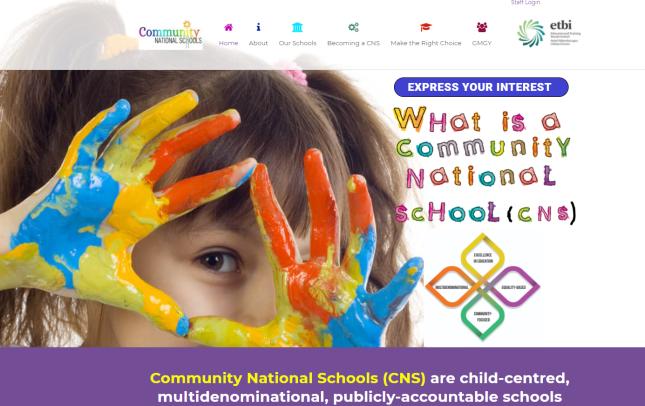 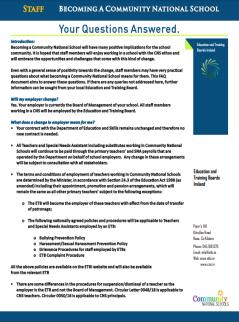 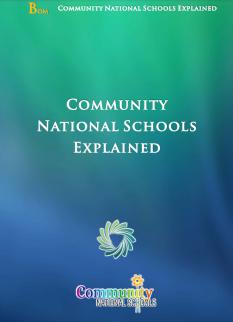 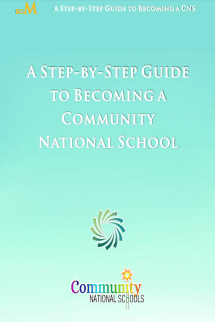 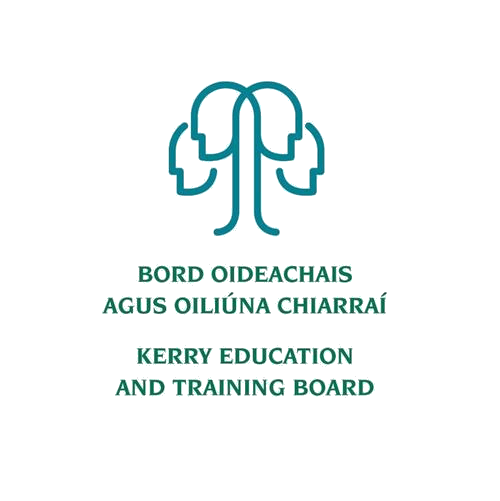 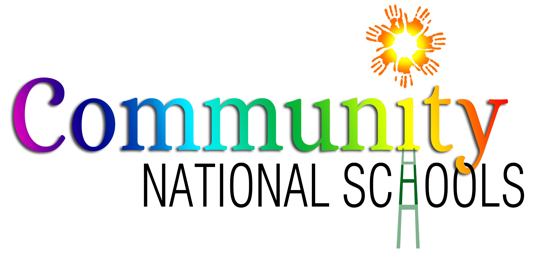 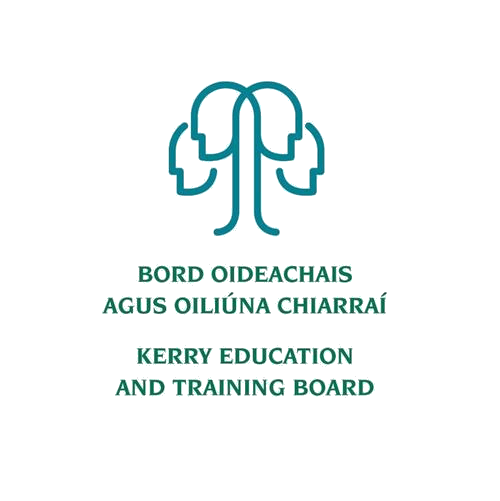 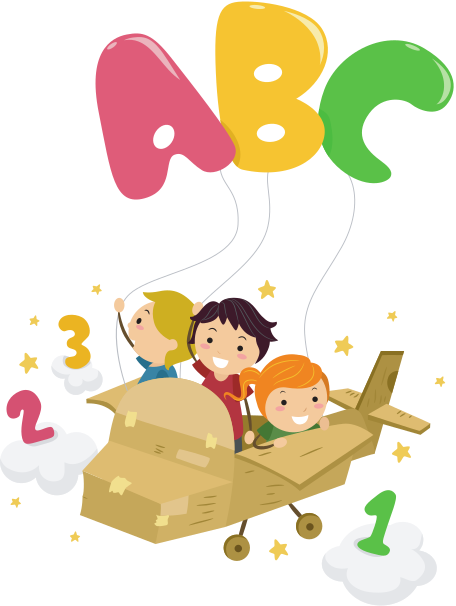 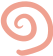 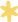 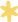 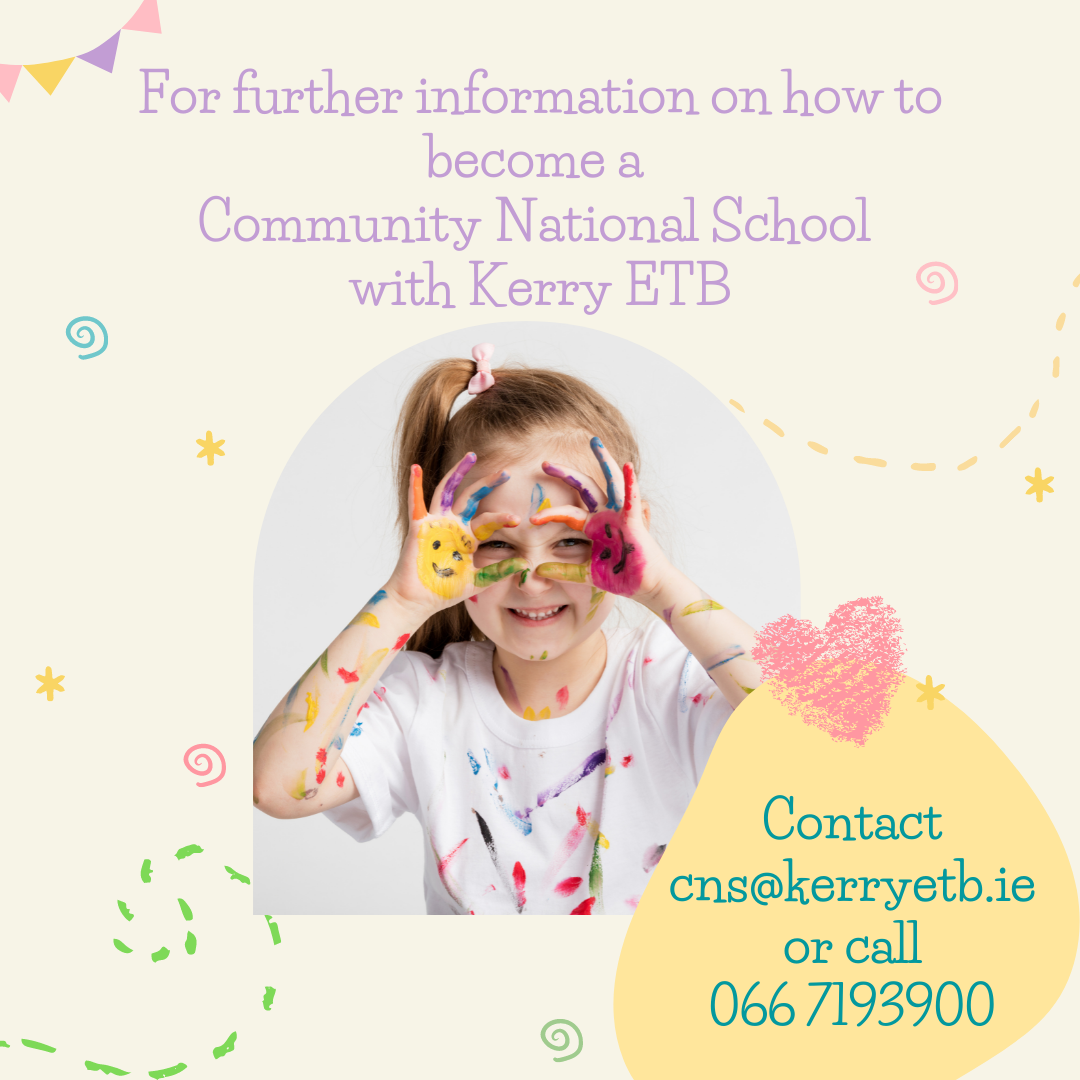 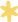 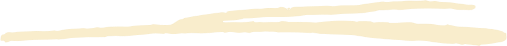 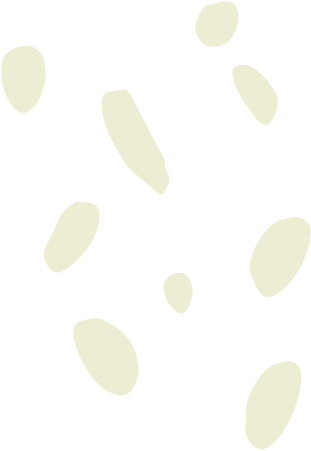 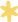 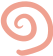 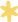 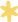 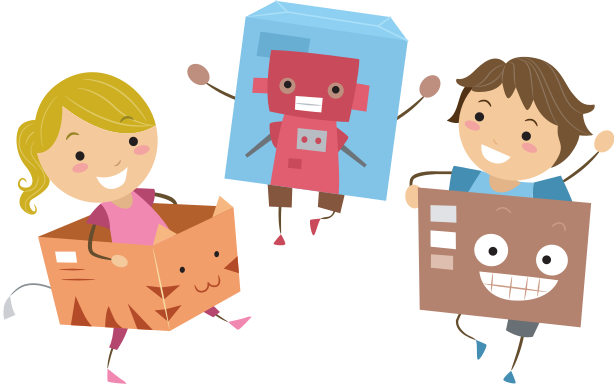 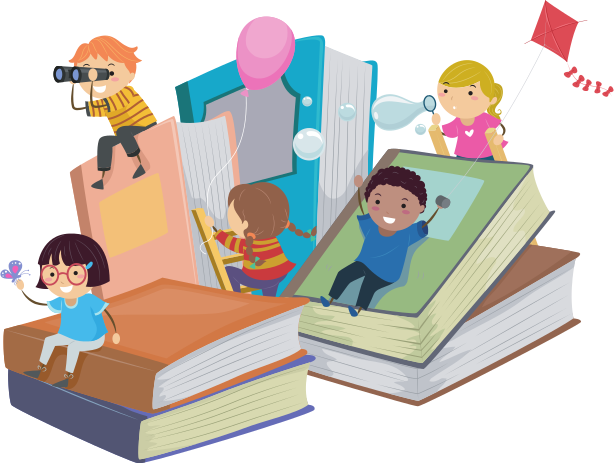